Сложившаяся практика применения Закона о контрактной системе
Особенности расторжения контракта
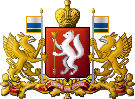 ПО СОГЛАШЕНИЮ СТОРОН
Составить соглашение о расторжении контракта и направить его поставщику (поставщику подрядчику, исполнителю) для подписания
После получения подписанного со стороны поставщика (подрядчика, исполнителя) соглашения о расторжении необходимо подписать его со стороны заказчика
Контракт считается расторгнутым со дня подписания соглашения обеими сторонами или с даты, указанной в соглашении
При прекращении контракта по соглашению сторон сведения о поставщике (исполнителе, подрядчике) не вносятся в реестр недобросовестных поставщиков (ч. 2 ст. 104 Закона N 44-ФЗ)
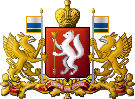 Расторжение контракта по решению суда (ст. ст. 450 - 453 ГК РФ)
Направить поставщику (подрядчику, исполнителю) письмо с предложением расторгнуть контракт (п. 2 ст. 452 ГК РФ) с приложением соглашения о расторжении контракта по соглашению сторон
В случае согласия поставщика (подрядчика, исполнителя) контракт расторгается по соглашению сторон
В случае отказа или неполучения в установленный заказчиком срок (при его отсутствии – в течении 30 дней) ответа от поставщика, необходимо составить и направить в суд исковое заявление о расторжении контракта
Контракт считается расторгнутым со дня вступления в силу решения суда
Контракт может быть расторгнут:
- при его существенном нарушении одной из сторон (пп. 1 п. 2 ст. 450 ГК РФ);
- при существенном изменении обстоятельств, из которых стороны исходили при заключении контракта (ст. 451 ГК РФ);
- в случаях, предусмотренных Гражданским кодексом РФ, другими законами, контрактом (пп. 2 п. 2 ст. 450 ГК РФ)
При расторжении контракта судом в связи с существенным нарушением его условий поставщиком (исполнителем, подрядчиком) сведения о таком контрагенте вносятся в реестр недобросовестных поставщиков (ч. 2 ст. 104 Закона № 44-ФЗ).
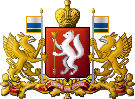 В одностороннем порядке
(случае нарушения поставщиком, подрядчиком, исполнителем обязательств
по контракту)
Составить решение об одностороннем отказе от исполнения контракта (заказчик вправе провести внешнюю экспертизу продукции (работы, услуги), если нарушения не будут подтверждены экспертизой, решение об одностороннем отказе не может быть принято) (ч. 11 ст. 95 Закона № 44-ФЗ).
В течение 3-х рабочих дней разместить решение в ЕИС и направить его поставщику в порядке, установленном ч. 12 ст. 95 Закона № 44-ФЗ.
Решение об одностороннем отказе вступает в силу, и контракт считается расторгнутым через 10 дней с даты надлежащего уведомления поставщика об одностороннем отказе от исполнения контракта (ч.13 ст.95 Закона № 44-ФЗ).
Дата надлежащего уведомления:
- либо дата получения заказчиком подтверждения о вручении поставщику указанного уведомления;
- либо дата получения заказчиком информации об отсутствии поставщика по его адресу, указанному в контракте;
- либо дата по истечении 30 дней с даты размещения решения заказчика об одностороннем отказе в ЕИС (ч. 12 ст. 95 Закона № 44-ФЗ)
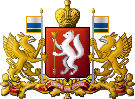 В одностороннем порядке
(случае нарушения поставщиком, подрядчиком, исполнителем обязательств
по контракту)
Заказчик обязан отменить не вступившее в силу решение об одностороннем отказе, если в течение 10 дней с даты надлежащего уведомления поставщика о принятом решении устранено нарушение условий контракта, послужившее основанием для принятия указанного решения, а также заказчику компенсированы затраты на проведение экспертизы (кроме случая повторного нарушения) (ч. 14 ст. 95 Закона № 44-ФЗ)
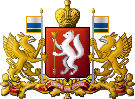 В одностороннем порядке
(в случаях, не связанных с нарушением контракта (например, когда отпала потребность), а также в случаях, предусмотренных ч.15 ст.95 Закона №44-ФЗ)
Поставщик (подрядчик, исполнитель) и (или) поставляемый товар не соответствуют установленным заказчиком требованиям или предоставил недостоверную информацию о таком соответствии;
Далее процедура повторяется, как нарушения поставщиком, подрядчиком, исполнителем обязательств
по контракту (слайд 4), за исключением последнего условия (слайд 5)
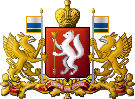 Типовые контракты и типовые условия контрактов
Федеральные органы исполнительной власти, а также Госкорпорация «Росатом» и Госкорпорация «Роскосмос» могут разрабатывать и утверждать типовые контракты для осуществления закупок, типовые условия контрактов (ч. 11 ст. 34 Закона № 44-ФЗ). 
До их утверждения проекты контрактов заказчики разрабатывают самостоятельно (ч. 6 ст. 112 Закона № 44-ФЗ).

Постановлением Правительства РФ от 02.07.2014 № 606 утверждены Правила разработки типовых контрактов, типовых условий контрактов.
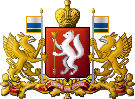 Типовые контракты и типовые условия контрактов
Типовой контракт (типовые условия) состоит из двух частей:
Постоянная, которая не подлежит изменению
Переменная, предполагающая возможность:
выбора одного или нескольких вариантов условий (данных) из предлагаемого исчерпывающего перечня
включения в контракт информации об условиях (данных) конкретной закупки с указанием содержания таких условий (данных) и порядка его определения
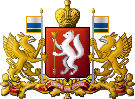 Типовые контракты и типовые условия контрактов
Утвержденные типовые контракты, типовые условия контрактов включаются в соответствующую библиотеку, размещенную в ЕИС. Этим занимается Минфин России.

При отсутствии в ЕИС типовых контрактов и типовых условий субъекты РФ могут самостоятельно утверждать их для обеспечения собственных нужд (ч. 7, 8 ст. 112 Закона № 44-ФЗ). 
Однако такие контракты и условия не применяются с момента, когда типовые контракты и условия будут утверждены федеральными органами исполнительной власти и размещены в ЕИС (ч. 9 ст. 112 Закона N 44-ФЗ).
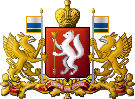 Типовые контракты и типовые условия контрактов
Случаи, в которых подлежат применению типовые контракты (типовые условия)
подготовка извещений об осуществлении закупок, а также приглашений принять участие в определении поставщика (подрядчика, исполнителя) закрытым способом;
подготовка проектов контрактов, являющихся неотъемлемой частью документации о закупке, извещений о проведении запроса котировок;
заключение контракта с единственным поставщиком (подрядчиком, исполнителем)
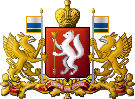 Типовые контракты и типовые условия контрактов
К нормативному правовому акту, которым утверждается типовой контракт (типовые условия), в обязательном порядке оформляется информационная карта (п. 8 Правил). 
Помимо сведений о самом акте в нее включаются показатели для применения участниками закупки данного типового контракта (типовых условий). Соответствие показателей в информационной карте и данных, характеризующих конкретную закупку, является основанием для составления проекта контракта и его последующего заключения по типовой форме (типовым условиям).
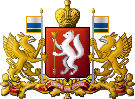 Типовые контракты и типовые условия контрактов
Показатели для применения участниками закупки данного типового контракта (типовых условий)
коды закупаемых товаров (работ, услуг) по ОКПД2, ОКВЭД2, а также по каталогу товаров (работ, услуг) для обеспечения государственных и муниципальных нужд (в части каталога данное положение начнет действовать с 1 января 2017 г.) (пп. "а" п. 16 Правил);
размер начальной (максимальной) цены контракта или цены контракта, заключаемого с единственным поставщиком (подрядчиком, исполнителем) (пп. "б" п. 16 Правил);
иные показатели, если таковые содержатся в информационной карте (пп. "в" п. 16 Правил).
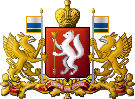 Типовые контракты и типовые условия контрактов
Случаи, в которых типовые контракты (типовые условия) могут не применяться
случаи, предусмотренные в п. п. 15, 18 Правил

случаи, предусмотренные в ч. 15 ст. 34 Закона № 44-ФЗ
Спасибо за внимание